TRIVIA
COMPUTACION
UBER EMMANUEL LOPEZ PULIDO
TRIVIA DE FUTBOL
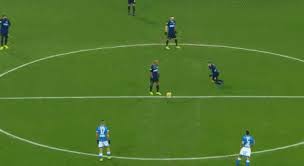 Cuando juega México
A) 20
B) 22
C) 01
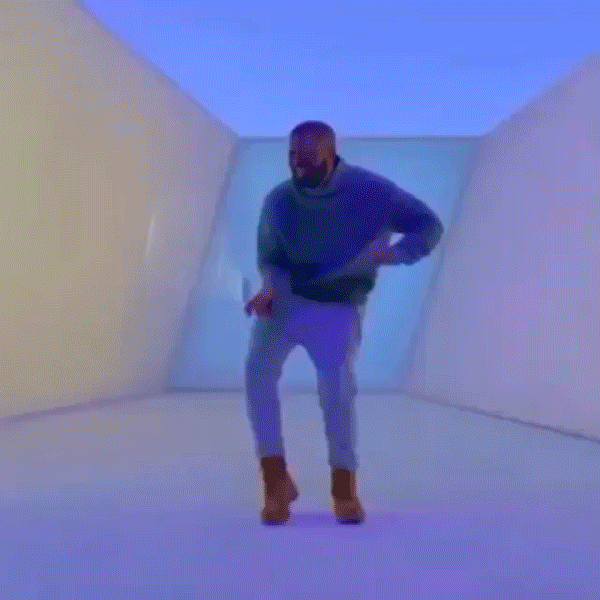 CORRECTO
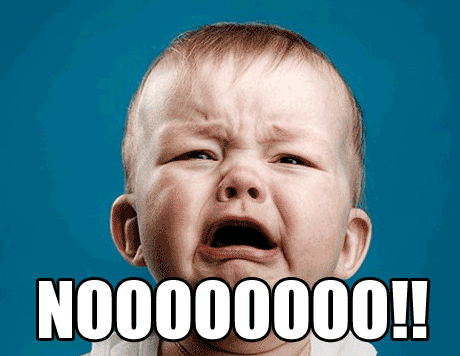 INCORRECTO
CAMPEON DEL MUNDIAL DEL 2018
A) MEXICO
B) BELGICA
C) FRANCIA
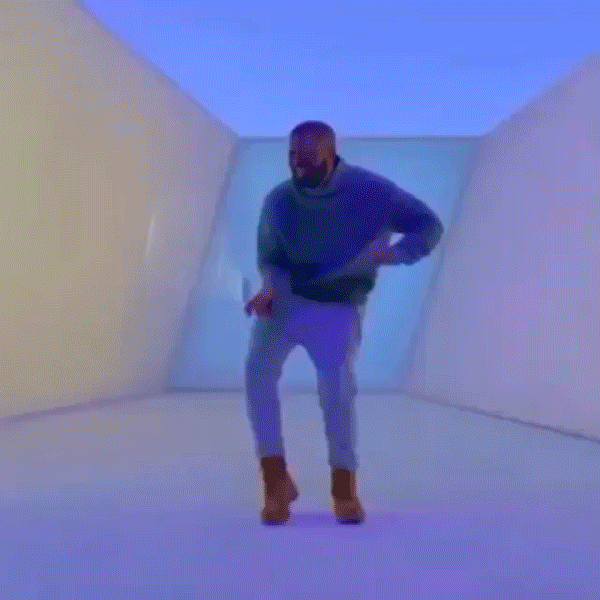 CORRECTO
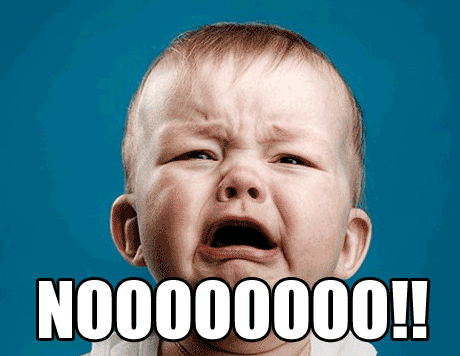 INCORRECTO
PAIS DONDE SE VA JUGAR EL MUNDIAL DEL 2022
A) QATAR
B) RUSIA
C) BRASIL
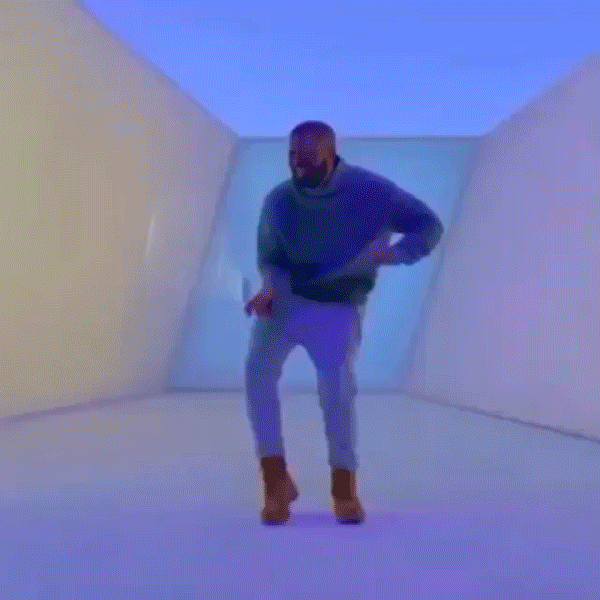 CORRECTO
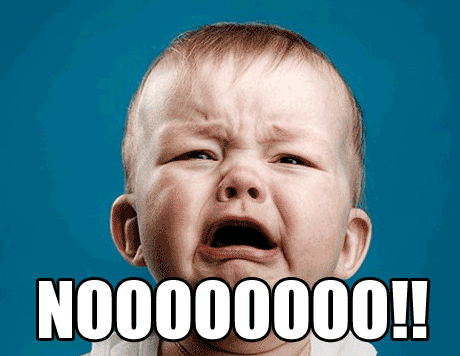 INCORRECTO
A QUE EDAD GANO SU PRIMER BALON DE ORO CR7
A) 24
B) 23
C) 22
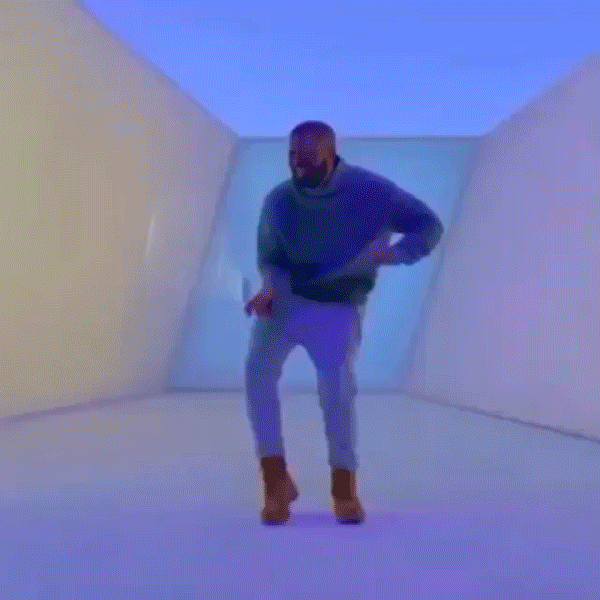 CORRECTO
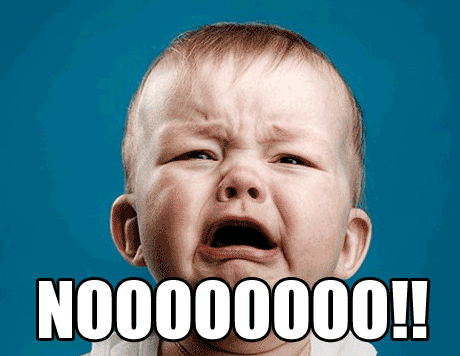 INCORRECTO
MESSI GANO SU PRIMER BALON DE ORO ALOS 22VERDADEROFALSO
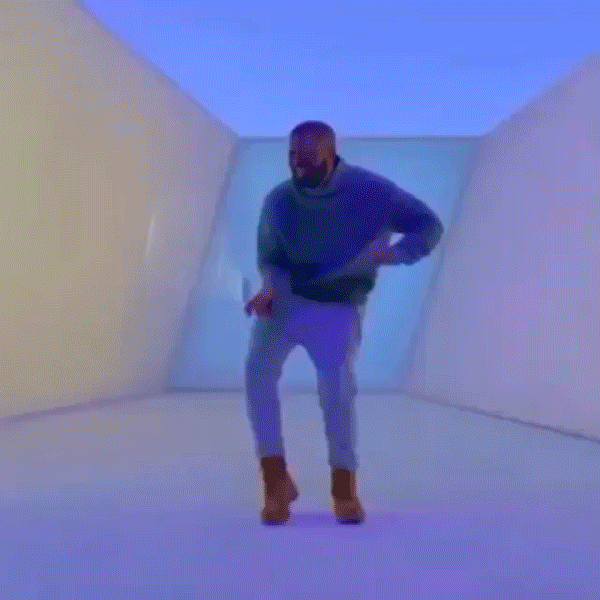 CORRECTO
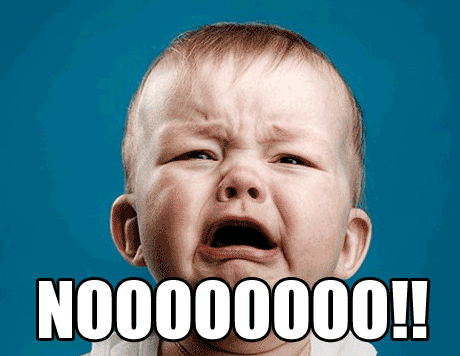 INCORRECTO
FRANCIA A GANADO 3 MUNDIALES
VERDADEO

FALSO
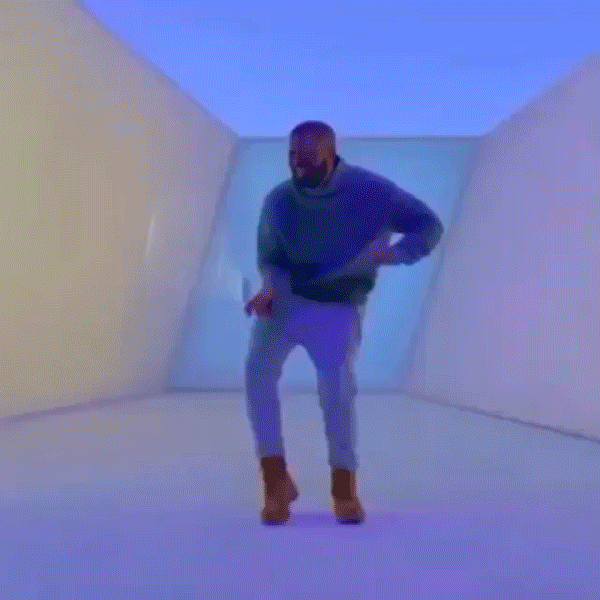 CORRECTO
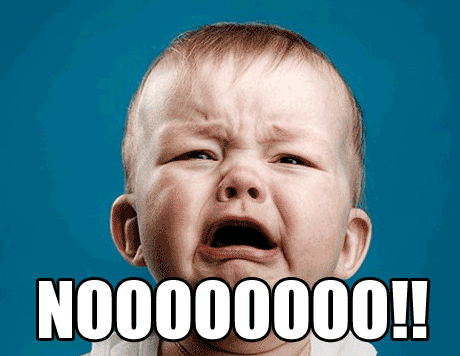 INCORRECTO
EL SEVILLA JUEGA EN LA BUNDESLIGA
VERDADERO

FALSO
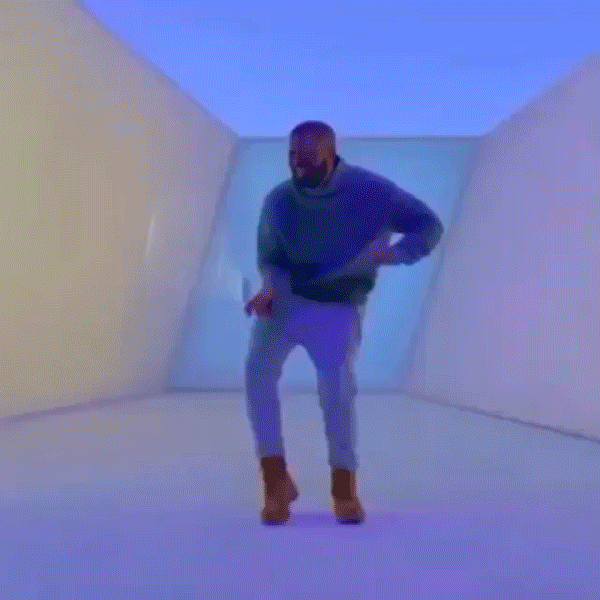 CORRECTO
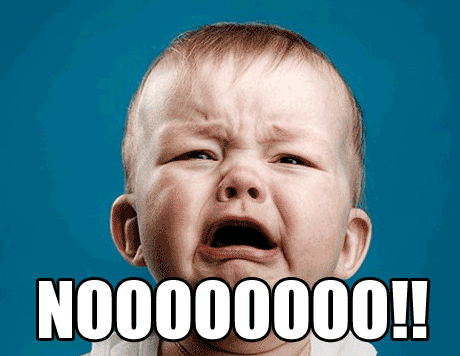 INCORRECTO
EL ATLETICO DE MADRID TIENE 11 TITULOS DE LIGA
VERDADERO


FALSO
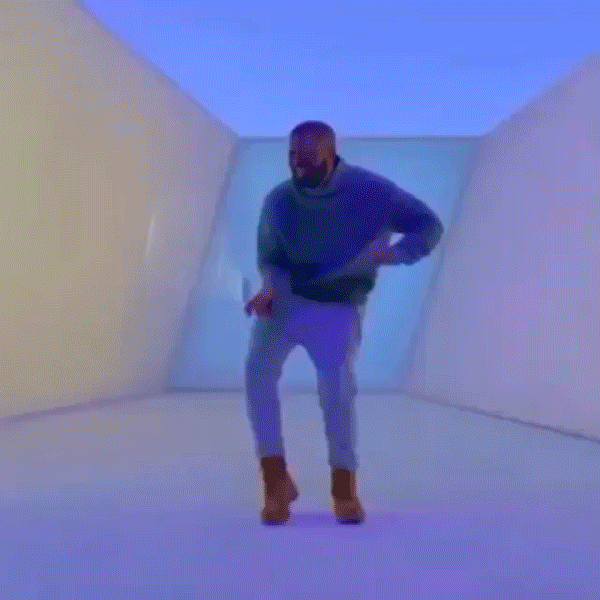 CORRECTO
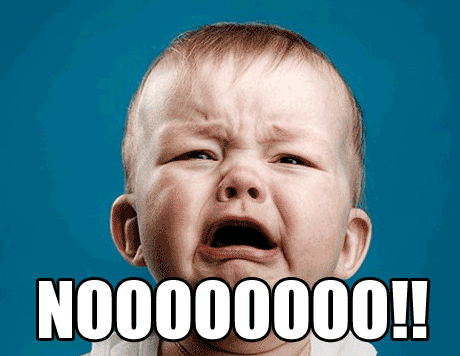 INCORRECTO
YA ACABASTE, ERES UNA PISTOLA
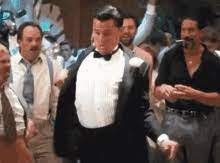